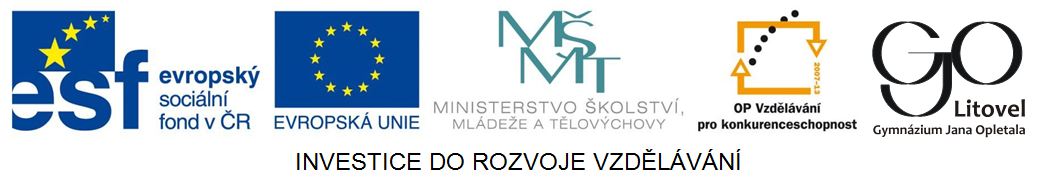 Internet - vyhledávání
Mgr. Zdeňka Hanáková
1. 11. 2013
WWW stránka
Obsahuje text, obrázky  a multimediální prvky (zvuky, videa..) a hypertextové odkazy na jiné stránky – propojenost stránek
Je psaná pomocí HTML jazyka (kód se značkami) 
WWW = world wide web (pavučina)
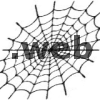 Zdroj obrázku: By JeroenMassar (JeroenMassar (talk)) (Own work) [CC-BY-SA-3.0 (http://creativecommons.org/licenses/by-sa/3.0), via Wikimedia Commons. [cit. 1. 11. 2013]. Dostupné z: http://upload.wikimedia.org/wikipedia/commons/f/f4/IPv6Gate.gif
Připojení k Internetu
Poskytovatel připojení – poplatek – kolik?
O2, UPC, Fofrnet…
Rychlost připojení – v kb/s, Mb/s („bity“)
                 Vysvětlete: Download, upload


Jak se mohu k internetu připojit?


Přes ADSL (pevná telefoní linka), kabelovou televizi, wifi
Vyhledávač
Webová stránka sloužící pro vyhledávání informací

    Uveďte příklady!
Google
možnosti vyhledávání
vyhledávací políčko
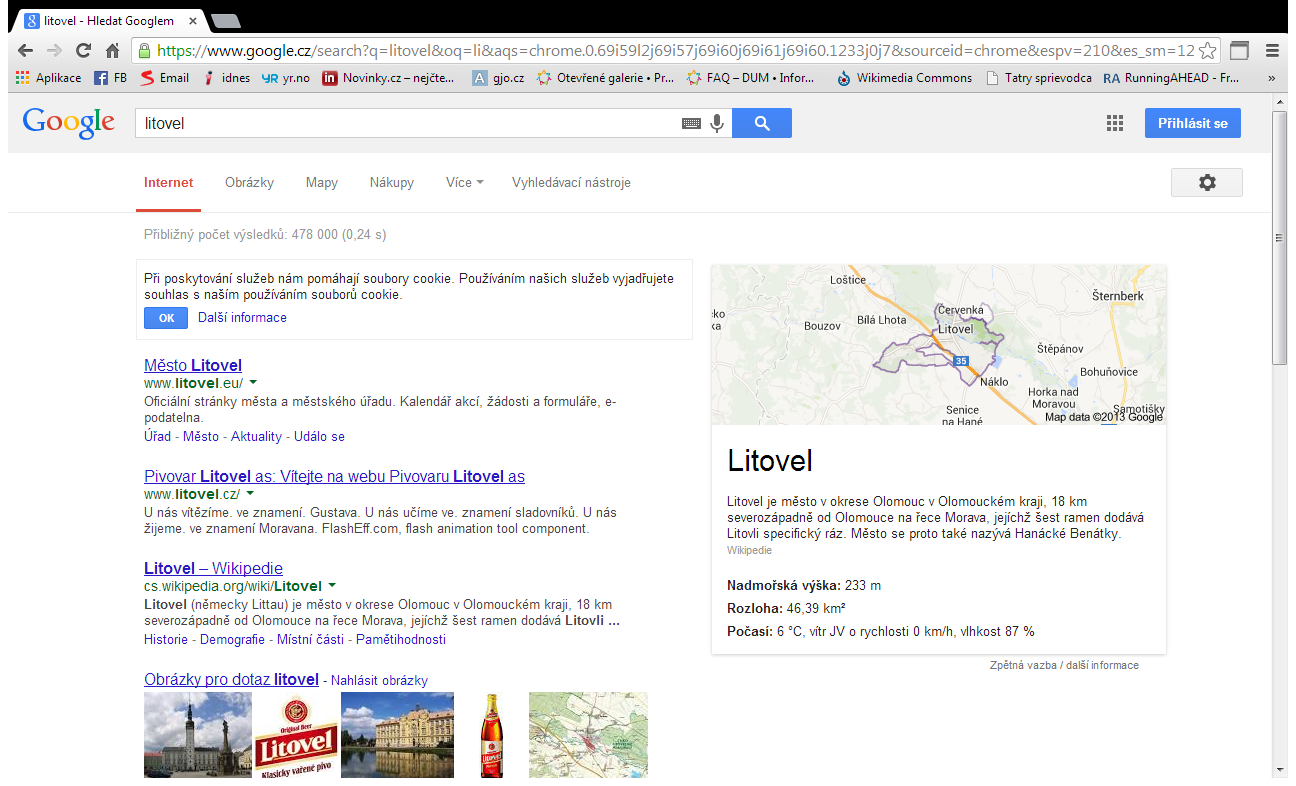 služby googlu
kde hledat
přesná adresa
oficiální stránky
odkaz na wikipedii
Test vyhledávačů
V každém z vyhledávačů najdi slovo GJO Litovel, zapiš počet výsledků a ohodnoť známkou (1-5)
Prohlížeč
Program, který máme nainstalovaný v počítači a slouží k zobrazení web. stránek
Uveďte příklady a vyhledejte si loga těchto programů.
Chrome
přidat stránku do záložek
karty
adresní řádek
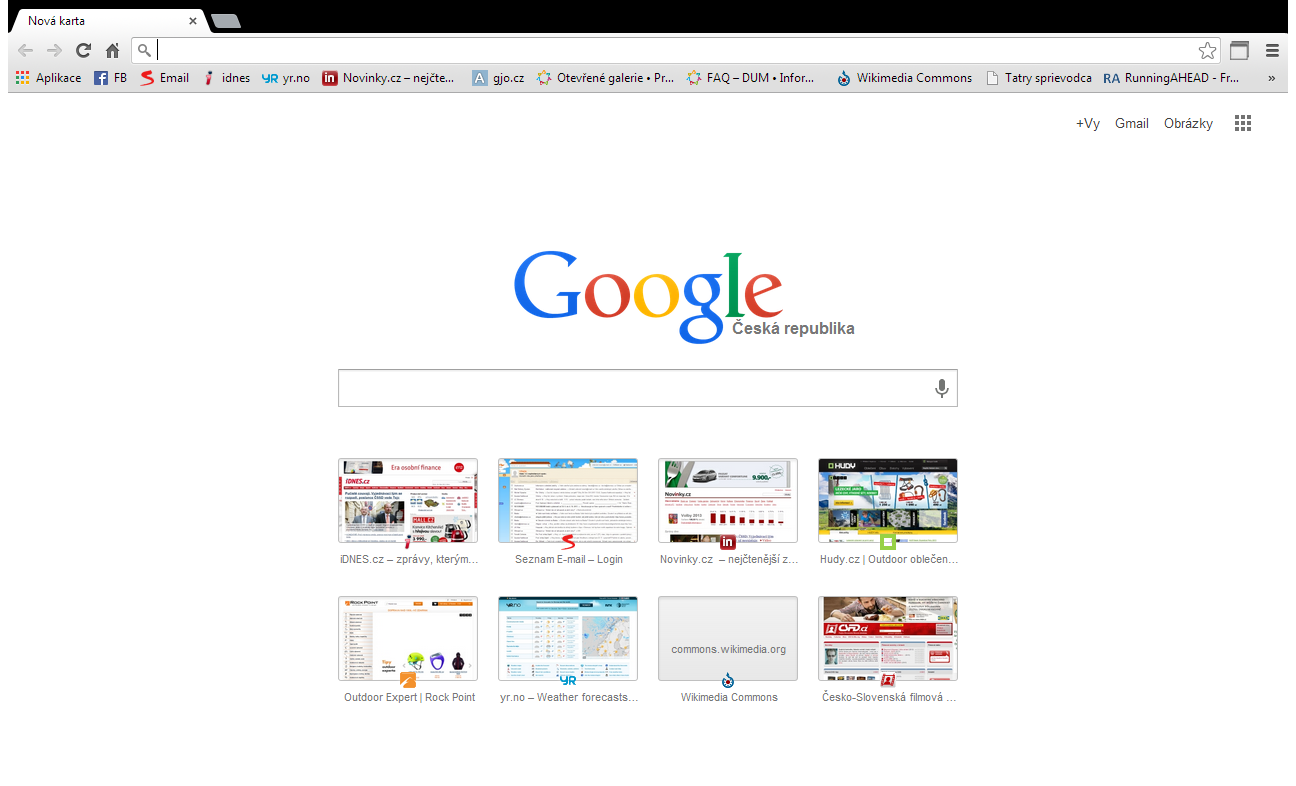 lišta záložek
znovu načíst
nastavení
domovská stránka
zobrazená stránka
Vyhledejte odpovědi na otázky
Odpovědi vypracujte do poznámkového bloku s názvem vyhledávání_příjmení. Ke každé odpovědi nakopírujte ještě odkaz, kde jste odpověď našli. Odpovědi očíslujte.

1. Jak se jmenují zakladatelé firmy Apple?
2. Jaká je nejvyšší hora Španělska?
3. Co má ve znaku město Uničov?
4. Kolik dětí měl Johann Sebastian Bach?
5. Jakou teplotu očekávají meteorologové zítra v Praze?
6. Na jakém zámku se natáčela Pyšná princezna (tam kde bydlela)?
7. Co je to jablko sváru?
8. Kdo je autorem citátu: Lidé ti odpustí spíše, když je obelžeš, než když jim povíš pravdu.
9. Co hrají dnes večer v Moravském divadle v Olomouci?
10. V jakém státě se nachází město Mérida?
Správné odpovědi
1. Steve Jobs, Ronald Wayne, Steve Wozniak
2. Pico de Teide
3. černá orlice
4. 20 dětí
6. Hluboká nad Vltavou
7. Užívá se pro vyjádření něčeho, co zapříčinilo neshodu, složité jednání nebo spor či nepřátelství mezi jednajícími.
8. František Vymazal
10. Yukatán v Mexiku